Cuaresma y semana santa
Durante este tiempo recordamos que Jesús entregó su vida para mostrarnos su infinito amor por nosotros.
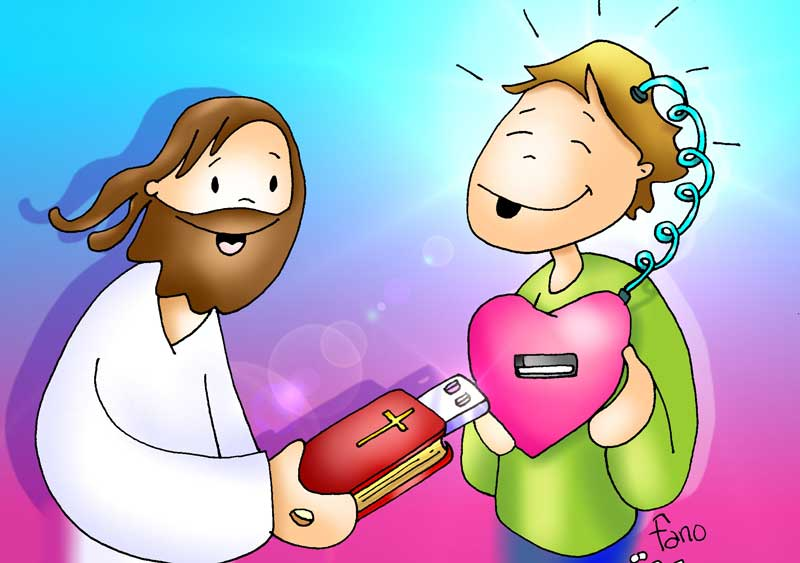 cuaresma
La cuaresma es un tiempo que dura 40 días, en el que nos preparamos para celebrar la semana santa y la pascua.
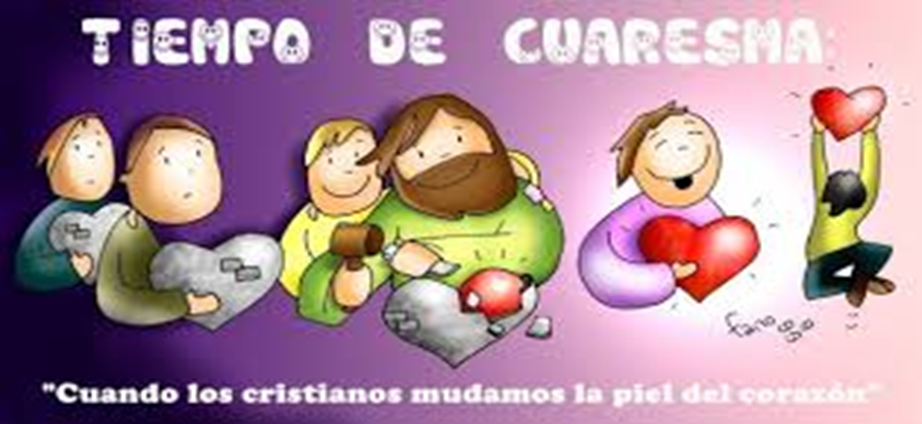 Domingo de ramos
Se recuerda la entrada de Jesús a Jerusalén y el anuncio de su pasión.
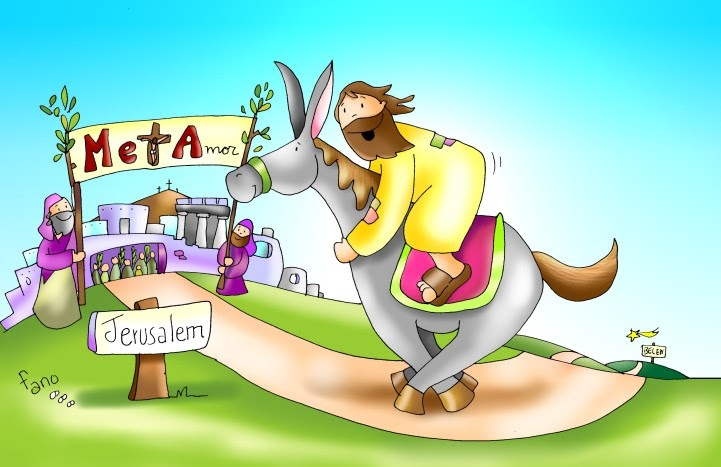 Jueves Santo
En la Última cena, Jesús se esconde en el Pan y el Vino para quedarse con nosotros en la Eucaristía.
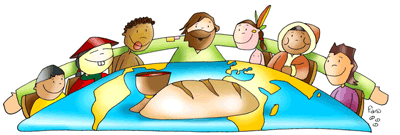 Viernes Santo
Jesús fue sentenciado a muerte y crucificado. Murió por nosotros y con esto cumplió su promesa de amor.
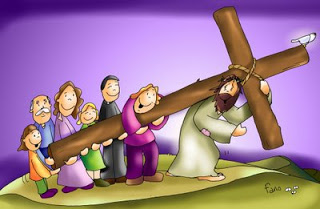 Domingo de resurrección
Al tercer día, Jesús resucitó como lo había prometido, demostrándonos que Él es la verdad y la vida.
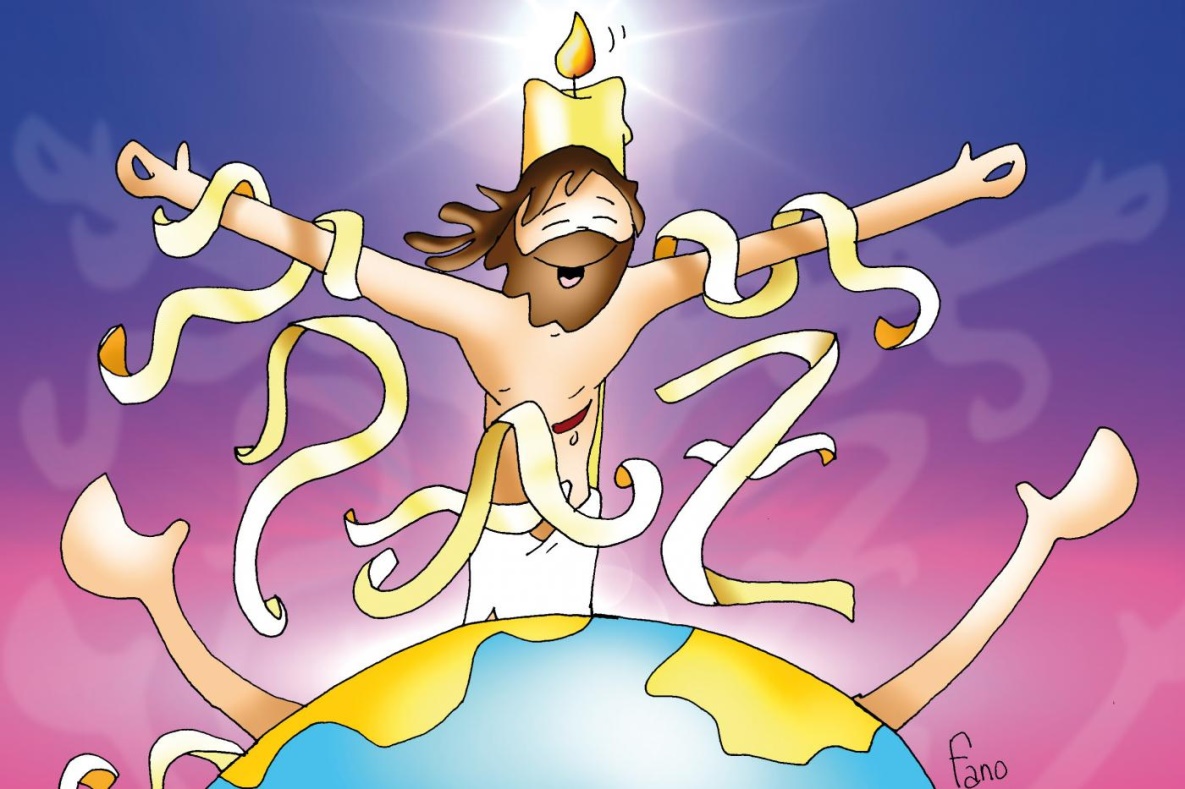